Единицы массы.
Грамм.
Математика

3 класс
Ребусы
,
,
,
,
,
2, 1, 3
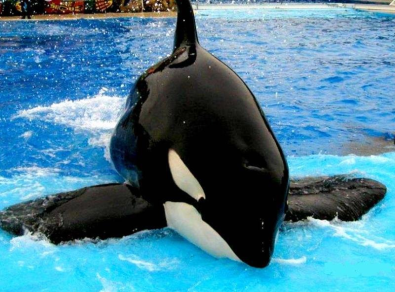 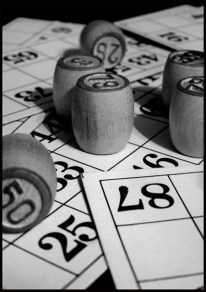 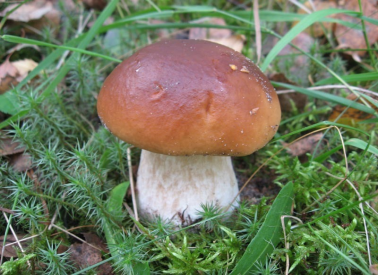 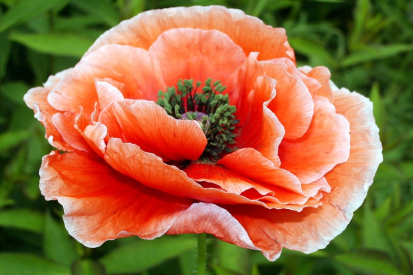 М
К = М
килограмм
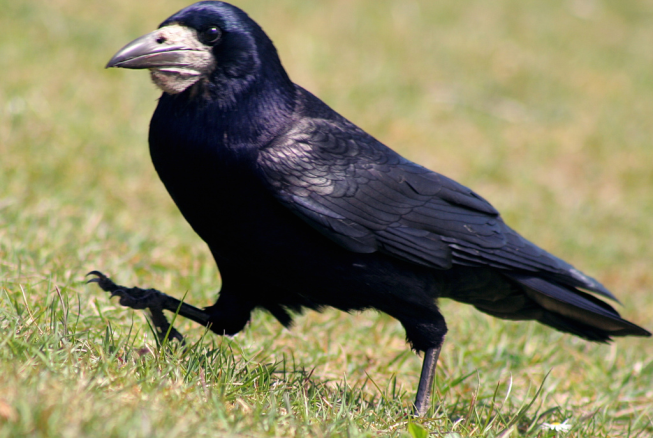 М
грамм
Ч = М
Урок начнём с соревнования,
Проверим ваши знания.
Беритесь, ребята, скорей за работу,
Считайте, решайте, не сбейтесь со счёту.
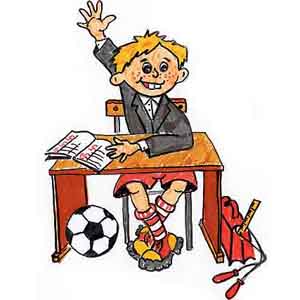 «Кто быстрее?»
72 : 8
+ 51
: 15
· 9
+ 14
56 : 7
 · 5
- 13
 : 9
+ 17
20
50
Сравните выражения
37 + 28…100 – 21



42 : 7 … 9 · 3
25 + 26…73 – 50



8 · 8 … 100 - 15
>
<
65
79
23
51
<
<
6
27
85
64
Расставьте числа в порядке возрастания
854, 249, 385, 704, 970, 608
249, 385, 608, 704, 854, 970
458, 294, 583, 407, 790, 806
294, 407, 458, 583, 790, 806
Найдите значение выражения
24
7
1
78
22
10
1
48
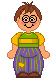 Сегодня к нам на урок
Пришёл Знайка-педагог.
Он принёс весы и гирьки.
Показать он хочет нам
Маленькую единицу массы
И её название –
5 кг
ГРАММ
10кг
Открываем магазин,
Продаём продукты,
Вот на чашках весов
Овощи и фрукты.
0   100  200  300  400  500  600 700  800  900 1000
1кг
1кг
Что можно сказать о массе ящика с яблоками?
Сколько весит ящик с яблоками и ящик со свёклой?
0   100  200  300  400  500  600 700  800  900 1000
1кг
?
ГРАММ
1 кг = 1000 г
Гири
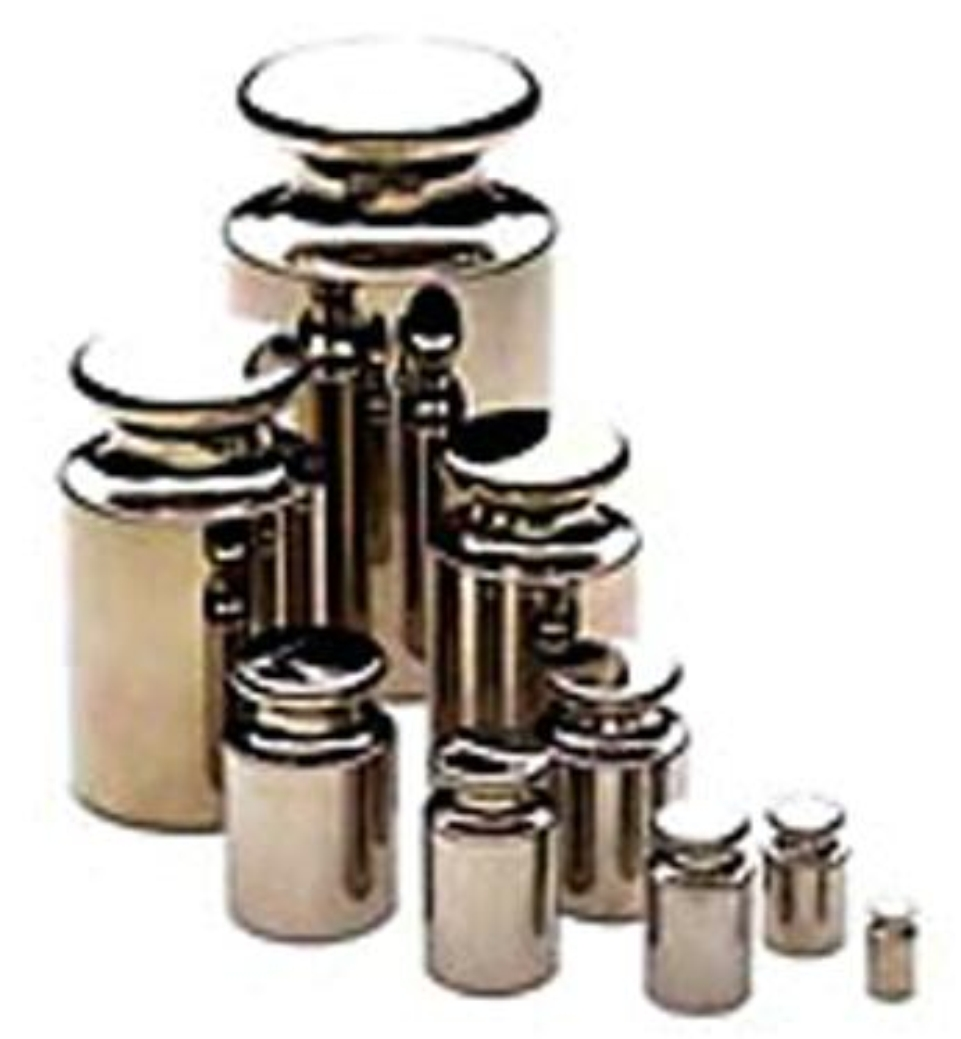 500 г
100 г
200 г
20 г
2 г
50 г
1 г
10 г
5 г
Аптекарские весы
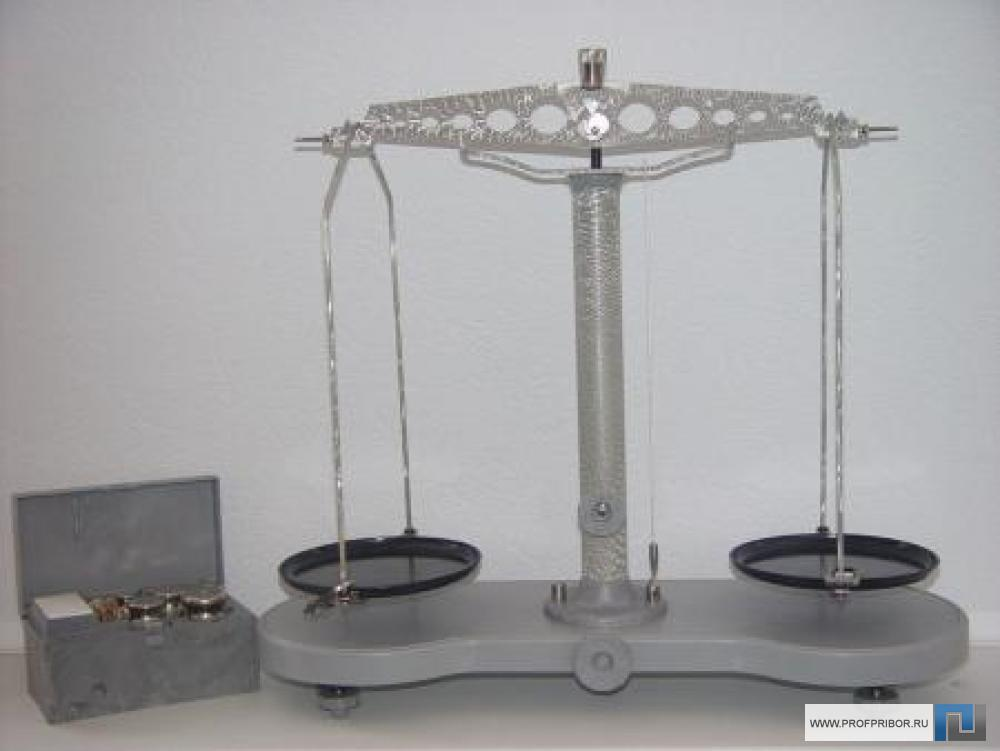 Электронные весы
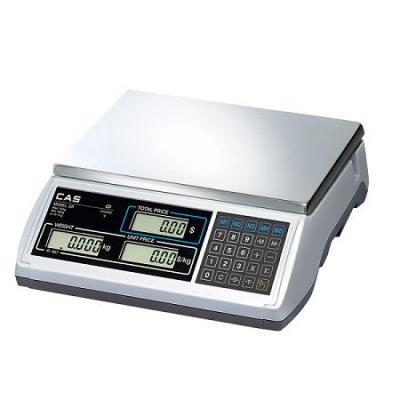 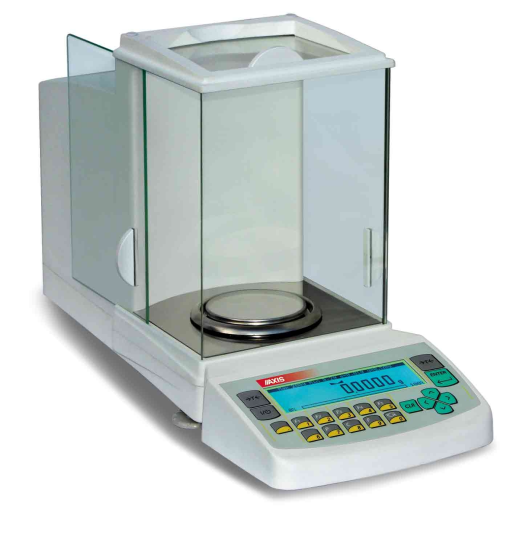 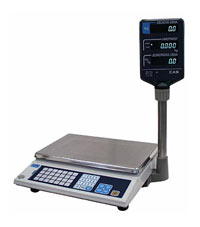 Старая русская система мер массы
Берковец = 10 пудов = 163,8 килограммов

  Пуд = 16,38 килограммов

  Фунт = 409,5 граммов

  Лот = 12,8 граммов

  Золотник = 4,26 граммов

  Доля = 0,044 граммов
Какие гири потребуются?
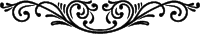 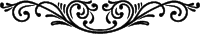 ?
750 г
?
?
375 г
425 г
?
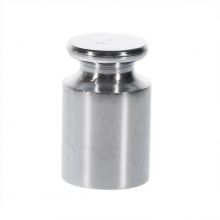 шоколад
?
?
100 г
?
?
100 : 5 = 20
?
?
?
100 : 4 = 25
?
Составьте и решите задачу
1кг
?
МОЛОДЦЫ !